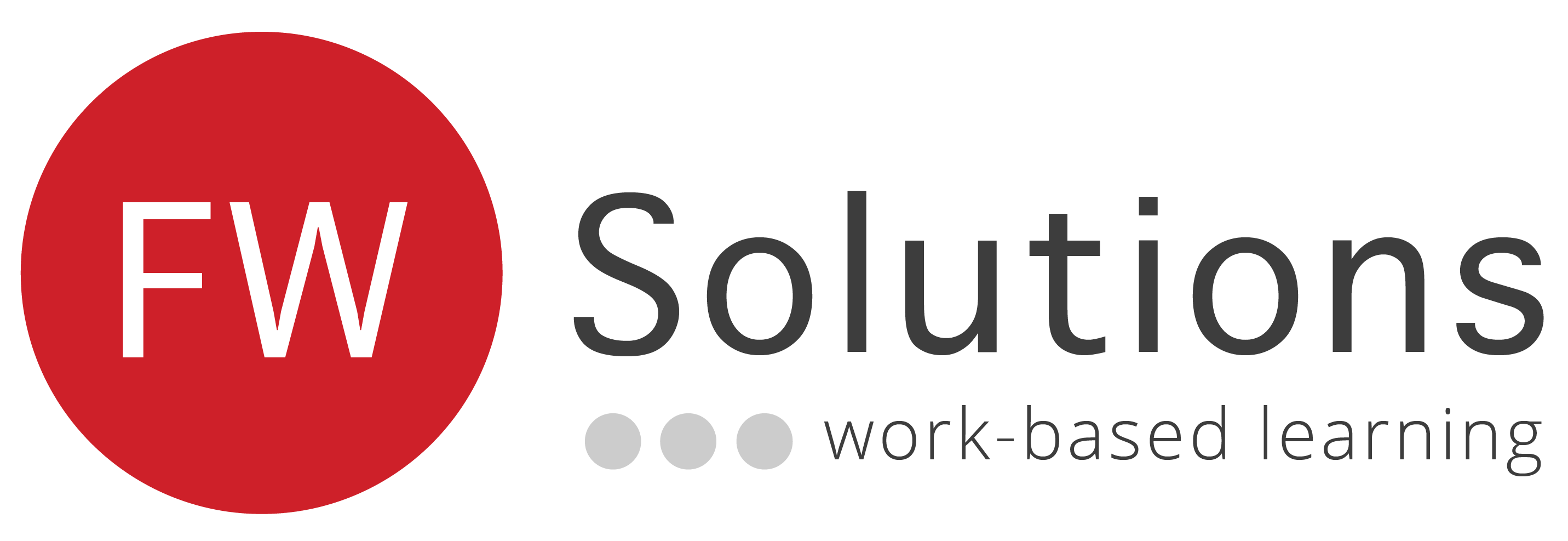 Health, Safety and Risk Assessment
What is a risk assessment?
A simple procedure designed to prevent accidents

Required by health and safety law

Required by the Statutory Framework for the Early Years
 Foundation Stage

Essentially grounded in common sense!
Identification of the hazard and Evaluation of risk
Hazards can be created by:
The physical environment e.g. curled edges on a rug, use of bleach, etc.
Developmental factors e.g. inquisitive children, crawling babies, inexperienced staff, etc.
Ignorance of policies e.g. not knowing rules regarding using drawing pins, identification and use of the “dirty sink”, etc.
What exactly is the risk?

Injury?
Infection?
Death?
Identification of people
Who might be at risk?

Everyone?

Just visitors?

Children?

Babies?

Inexperienced or new staff?
Calculation of riskRisk = Probability x Severity
A simple procedure designed to prevent accidents

Required by health and safety law

Required by the Statutory Framework for the Early Years Foundation Stage

Essentially grounded in common sense!
Action plan
Can the risk be removed altogether?


Can the risk be reduced to an acceptable level?


How urgent is this?


When should the action be completed?


Who will be responsible for implementing the Action Plan?


Who will check the results and when?
Review
Reviews should be done at least once a year, or as soon as there is a change e.g. you have a new piece of equipment installed in the garden, you decide to change the floor cleaner you use in your setting.

Ask others (staff, parents, visitors, children) for their opinion, they may see or know about something you don’t.
Review
Identify
hazard
Action
plan
Evaluate
risk
Calculate
risk
Identify
people
Don’t forget
Activity
Request a blank copy of your setting’s ‘Risk Assessment’ sheet and carry out your own risk assessment, either in your room or in your outdoor area


Discuss your findings with colleagues and supervisors and upload the completed assessment to VQ Manager